Решение примеров и задач изученных видов(2 урок).9 класс
Учитель 
математики
Земцова В.Я.
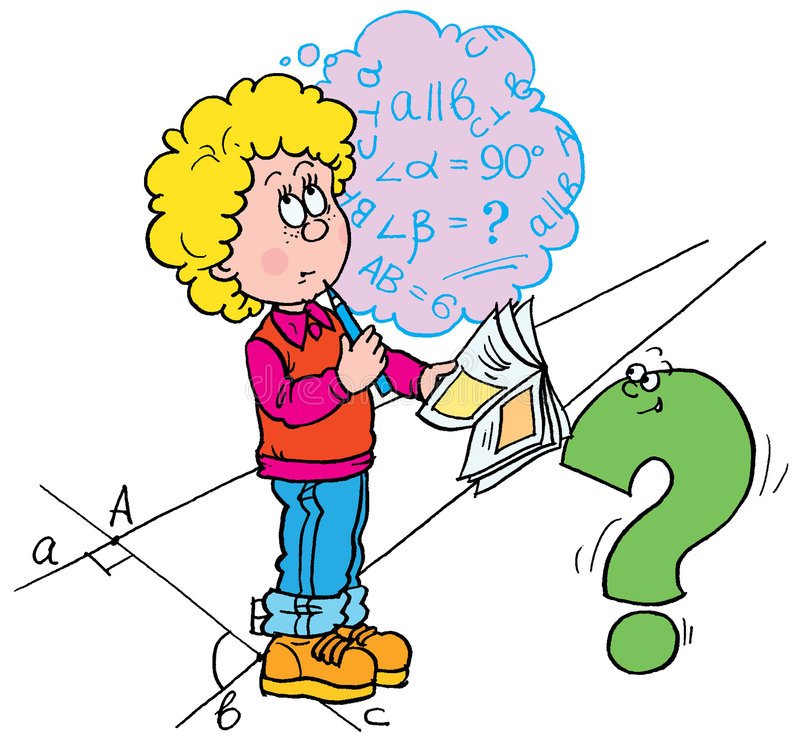 Коррекционные упражнения.
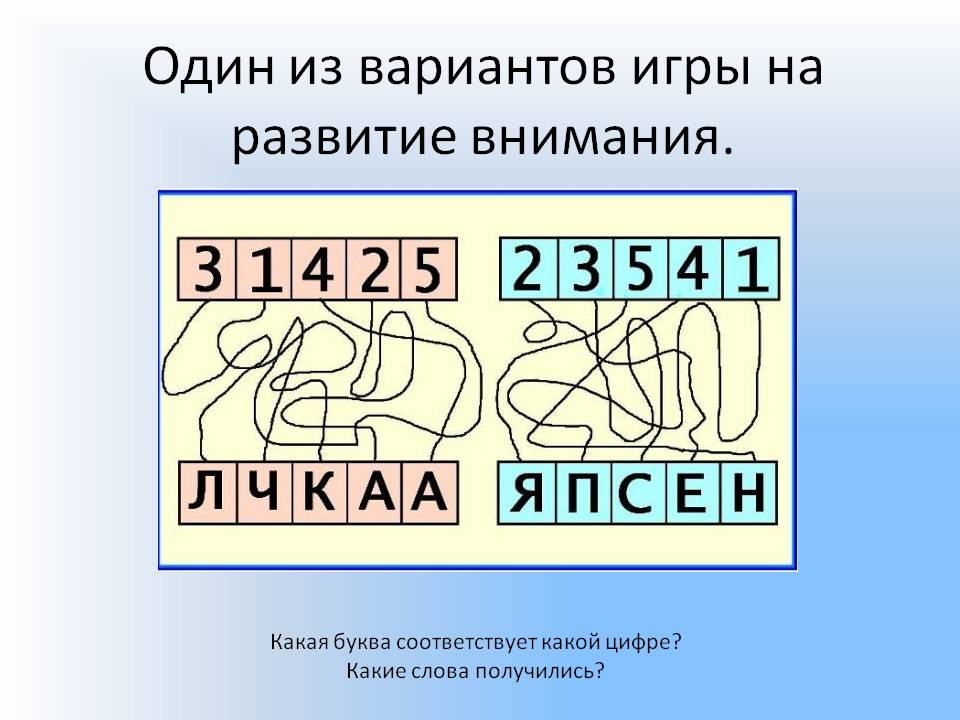 Выполни задание.
1) Выпиши числа, которые равны 19,2
  19,20;  192,0; 19,02; 19,200; 1,92; 19, 002.

2) Сравни дроби: ≥, ≤
   9,1…9,5         27,09…27,9   
   3,7...4,8         910,3…903,1
Вспомни порядок действий. Реши примеры с записью в столбик.
(138,48+283,32):8=
      2*(543,21-58,72)=
      9,524+18,376:4=
      (612,08-3,8)*7=
       612,08-3,8*7=
       50,089+73,11:6=
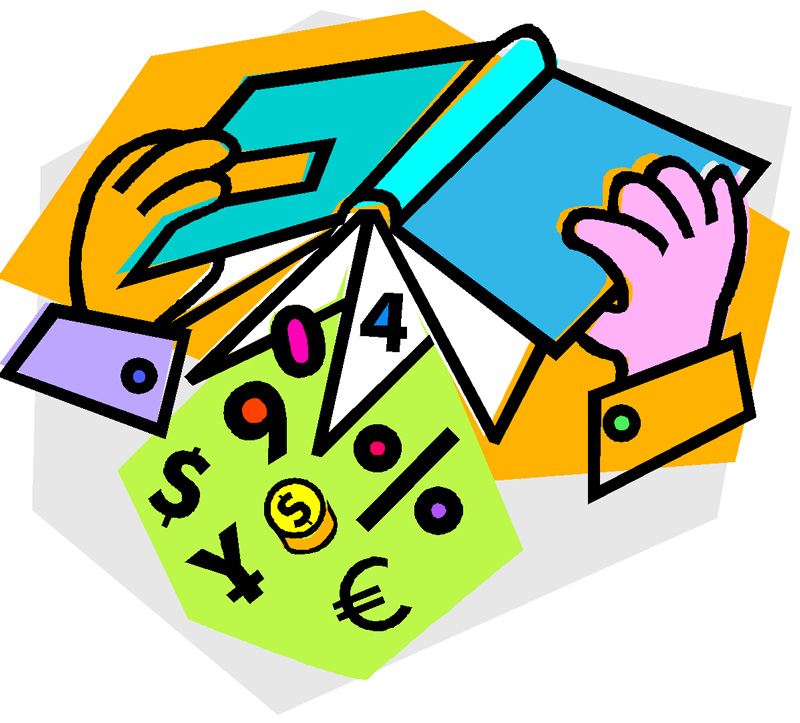 Реши задачи с вопросами.
Задача 1. Магазин объявил скидку на все  товары - 15% . Какую сумму возьмет  с вас кассир, если вы набрали товара на 9500 рублей?
Задача 2. В гараже 700 автомобилей.  78% из них автобусы. Сколько автобусов в гараже?
Устали? Отдохните под музыку.
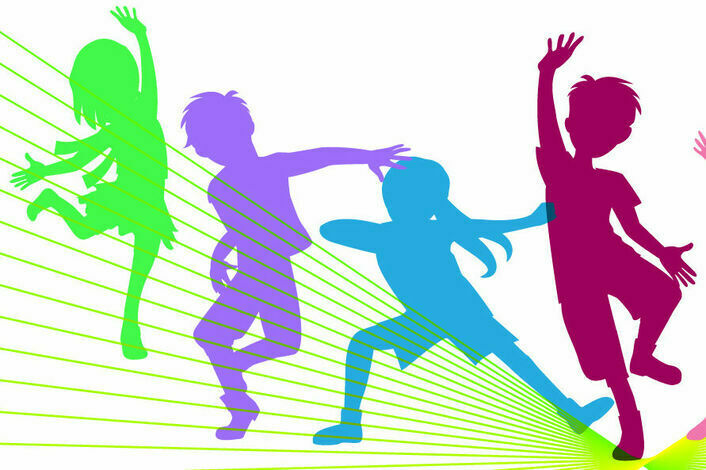